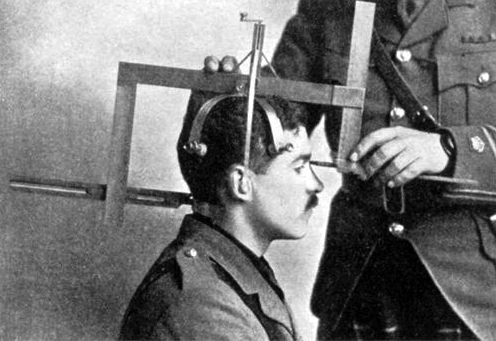 [Speaker Notes: Alfred Binet, (1857-1911): independently wealthy non-practicing lawyer with interest in psychology
Stanch supporter of craniometry: a method of assessing intelligence from the volume of the cranium
After 5 years of research was forced to admit “The idea of measuring intelligence by measuring heads seems ridiculous.”
1905-1911: co-developed an measure with Simon that would help identify children 5-15 who had learning challenges which proved useful for helping these students
Stressed their test was not a general measure of innate intelligence, or for ranking pupils]
Your Assessment Experiences – The Good, The Bad, and The Ugly
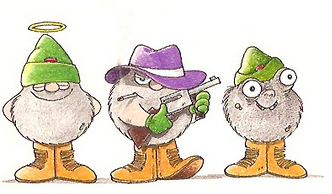 “Not everything that can be counted counts and not everything that counts can be counted.”

Albert Einstein
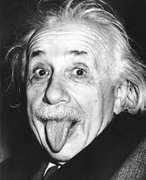 “Remember – 
you are teaching students, 
not the curriculum.”

Maxine Greene
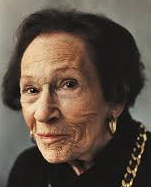 Classroom assessment supports learningBIG IDEA #1
“Classroom assessment is the collection, evaluation, and use of information to help teachers and students make decisions that improve learning.”
Classroom assessment ≠ Testing

Classroom assessment = Supporting learning
(Adapted from McMillan et al., 2011)
Assessment is about the whole pathBIG IDEA #2
Assessment is about the whole pathBIG IDEA #2
(aka – it’s a camcorder, not a camera)BIG IDEA #2
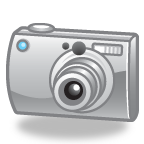 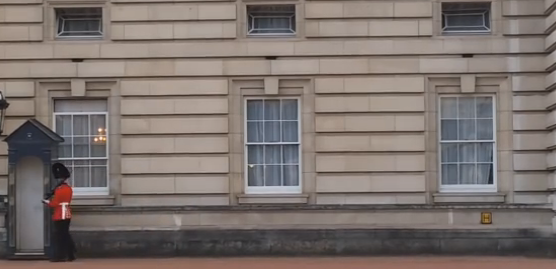 [Speaker Notes: CA’s measurement zone is not just at the beginning and the end (like a camera that makes a couple of snapshots).
It’s not about testing – it’s not just product-oriented]
(aka – it’s a camcorder, not a camera)BIG IDEA #2
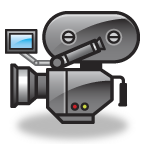 [Speaker Notes: Good classroom assessment functions like a camcorder through the teaching/learning process

Ongoing assessment helps with the process and the product rather than just taking a snapshot at the end of learning.]
Assessment is integrated with teachingBIG IDEA #3
(Adapted from McMillan et al., 2011)
Put assessment in students’ handsBIG IDEA #4
Make high quality inferences about student learning  BIG IDEA #5
Reliability: How sure am I?

Validity: How well am I measuring it?

Fairness: Does everyone have an 
                    equitable chance?
(Earl & Katz, 2006)
[Speaker Notes: A test in and of itself is not reliable, valid, fair….]
Reliability and validityBIG IDEA #5
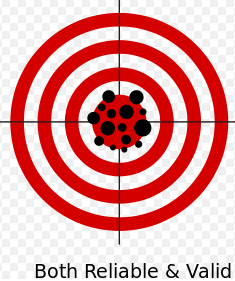 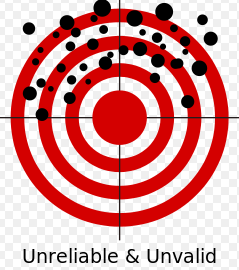 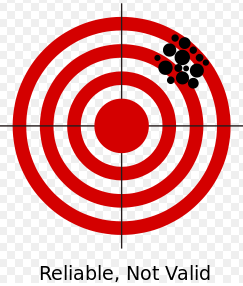 FairnessBIG IDEA #5
A fair assessment: 
1) is transparent, equitable
2) gives students opportunities to learn 
3) gives them opportunities to demonstrate learning
4) leads to positive consequences and environments
(Tierney, 2013)
Fairness and being equitableBIG IDEA #5
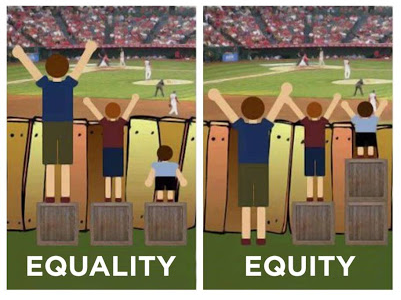 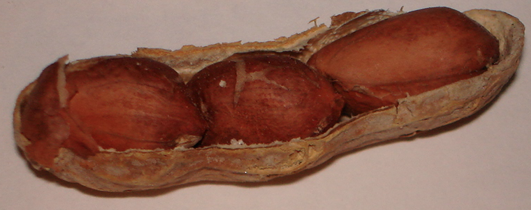 In a nutshell…
Reliability = consistency
Validity = meaning
Fairness = comparability
(Messick, 2000)
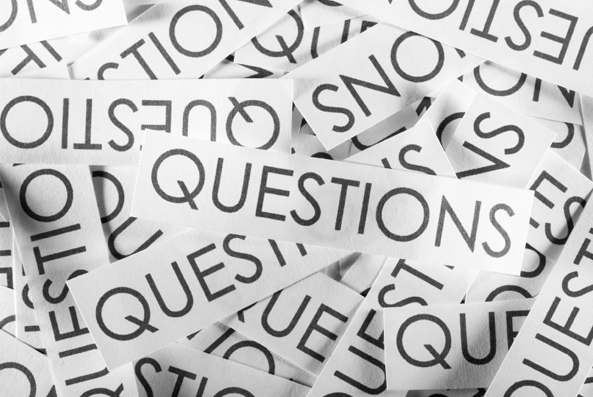